DIAGNOSTICUL SI TRATAMENTUL TUBERCULOZEI
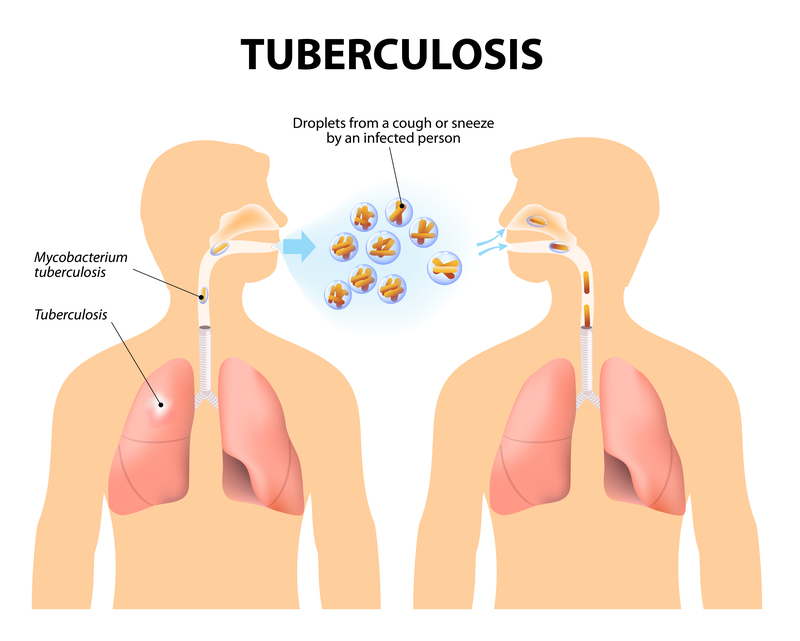 TB pulmonară secundară este cea mai frecventă manifestare a TB la adult.
TB pulmonară a adultului poate să apară:
prin evoluţia imediată a unui proces de primoinfecţie,  
prin reactivarea endogenă a focarelor latente postprimare,  
prin suprainfecţie exogenă.
Reprezintă forma clinică cu cel mai important impact epidemiologic negativ asupra comunităţii, deoarece constituie sursa de infecţie cea mai importantă.
Diagnosticul de TB pulmonară se susţine pe: 
elemente clinice, 
aspecte epidemiologice,
examen radiologic pulmonar,
pe examenul bacteriologic al sputei.
DATE CLINICE
În peste 50 % din cazuri, debutul TB pulmonare la adult este insidios, dominat de simptome respiratorii şi generale, care trenează de peste 3 săptămâni:
tuse mai mult de 3 săptămâni
durere toracică,
dispnee
hemoptizii.
simptome generale: pierderea apetitului, scădere în greutate, febră sau subfebră, astenie fizică, transpiraţii nocturne.
DATE EPIDEMIOLOGICE

Este important de stabilit dacă pacientul în trecut sau în prezent trăieşte, munceşte sau îşi petrece timpul cu o persoană care are TB sau simptome de TB.
Examenul Radiologic
Există argumente radiologice sugestive pentru suspiciunea de TB pulmonară:
apicalitatea modificărilor radiologice: leziunile dominante sunt localizate preferenţial în segmentele apical şi posterior ale lobilor superiori şi segmentul apical al lobului inferior. 
bilateralitatea modificărilor radiologice: asocierea de leziuni la distanţă, în doi lobi sau chiar în ambii plămâni;
polimorfismul modificărilor radiologice: pe aceeaşi radiografie vom întâlni leziuni diferite (diferite etape de evoluţie);
dinamica lentă în timp a modificărilor radiologice: mărirea cavităţilor, inmulţirea nodulilor, confluarea nodulilor, apariţia unei cavităţi într-o zonă de condensare se realizează în intervale de timp de peste 2 săptămâni.
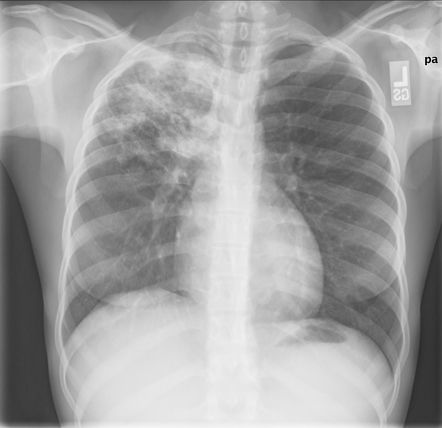 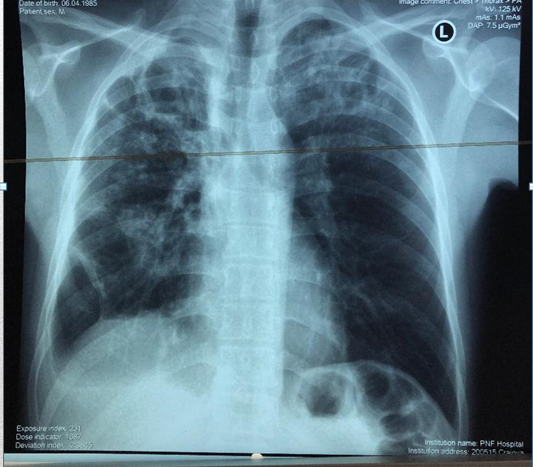 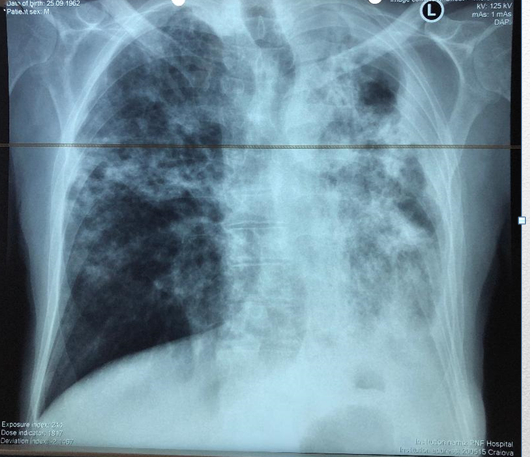 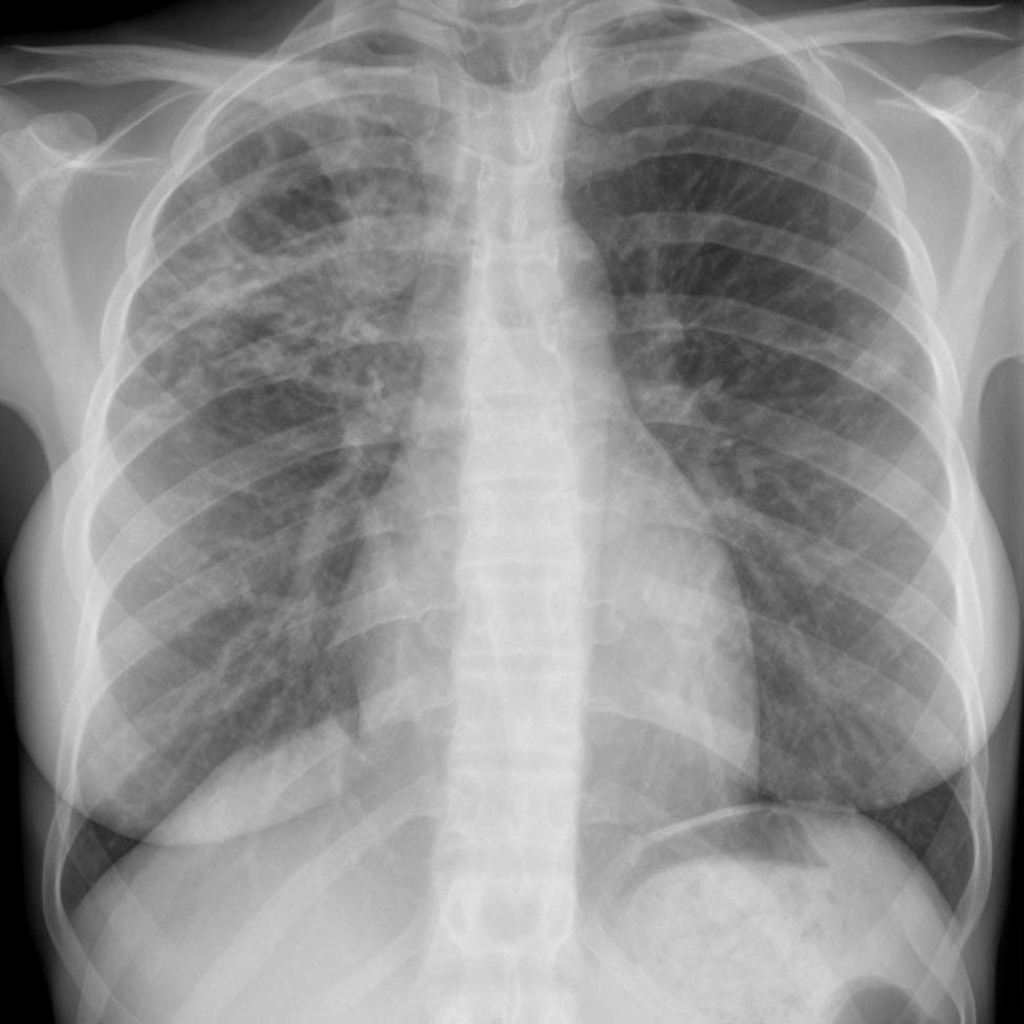 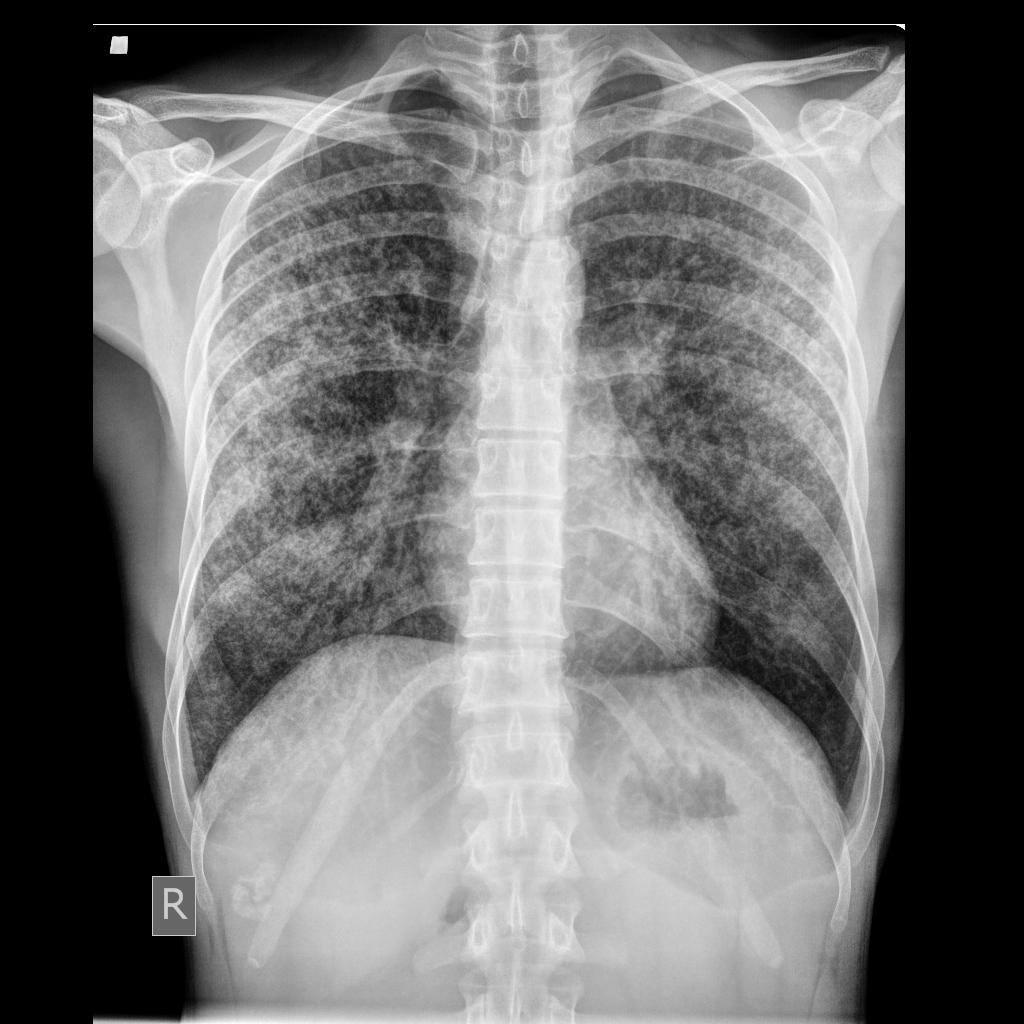 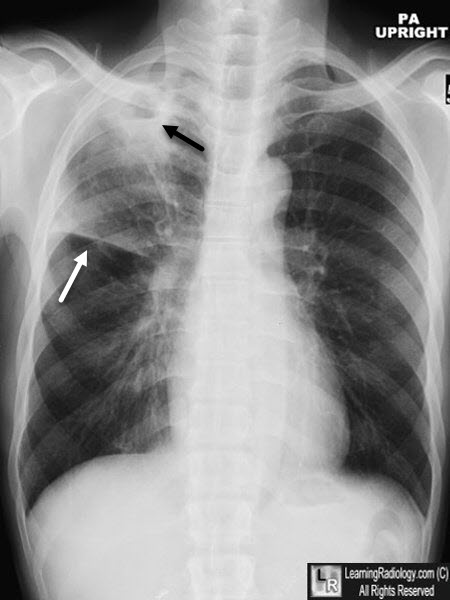 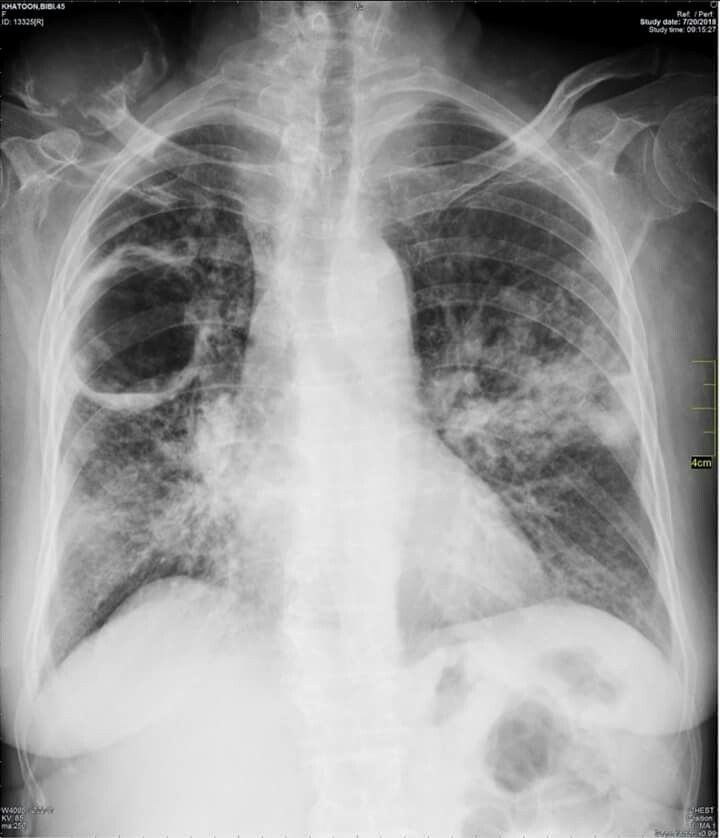 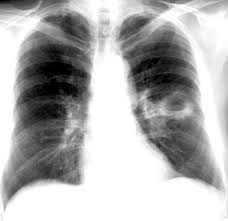 Diagnosticul de TB pulmonară suspicionat pe toate elementele relatate se confirmă pe examenul bacteriologic de spută .
TRATAMENTUL TUBERCULOZEI
Scopurile tratamentului antituberculos sunt:
vindecarea pacienţilor;
reducerea riscului de recidive;
prevenirea deceselor;
prevenirea instalării chimiorezistenţei MT;
prevenirea complicaţiilor; 
limitarea răspândirii infecţiei.
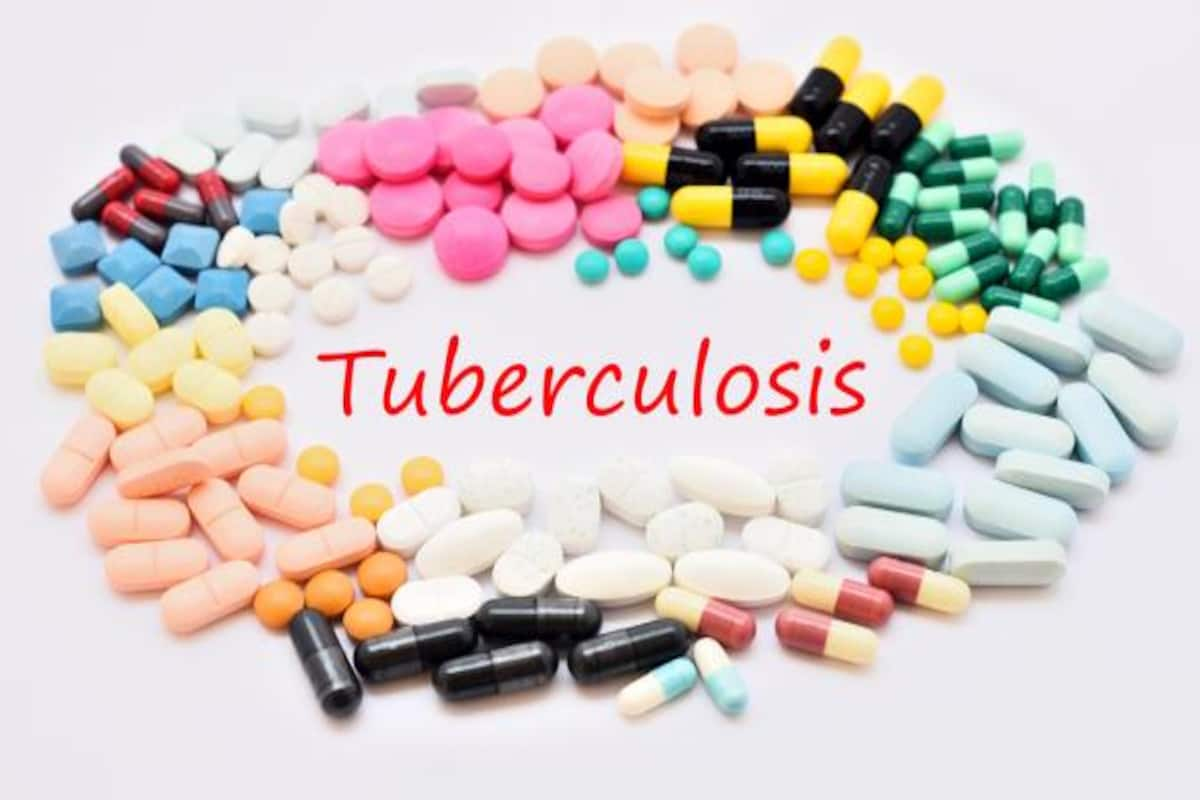 Tratamentul antituberculos se administreaza potrivit urmatoarelor principii :
terapie standardizată;
terapie etapizată (regimuri bifazice):
faza de atac (iniţială sau intensivă); 
faza de continuare;
3. asocierea medicamentelor antiTB;
4. regularitatea şi continuitatea administrării asigurându-se întreaga cantitate de medicamente necesară pentru întreaga durată a tratamentului;
5. individualizarea terapiei numai în următoarele situaţii:
chimiorezistenţa MT; 
alte micobacterii;
reacţii adverse majore;
boli asociate şi interacţiuni medicamentoase.
6. gratuitatea tuturor mijloacelor terapeutice necesare, inclusiv medicaţia de suport, pentru toţi bolnavii de TB;
7. asigurarea dozei adecvate în funcție de greutate;
8.  administrare direct observată.
Medicamentele antituberculoase de rezerva 

– de linia a-II-a, dar eficiente (medicamentele de linia a II-a), se folosesc în tratamentul tuberculozei pulmonare multichimiorezistente (MDR-TB). Acestea sunt: Kanamicina, Etionamida, Protionamida, Cicloserina, Capreomicina, Fluorochinolone, PAS (Acidul Para Amino Salicilic).
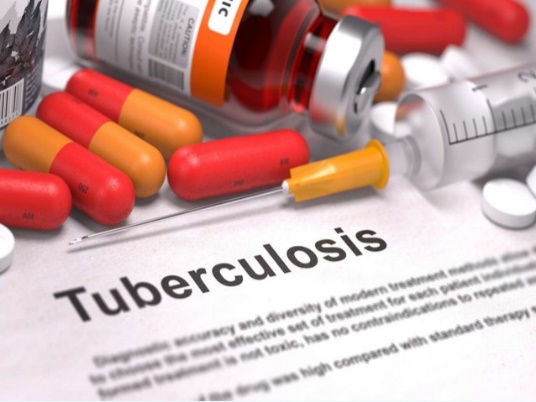 Chimioterapia antituberculoasă se aplică în două faze:
faza intensivă a tratamentului (faza iniţială) are o durată de 2-3 luni de zile şi asociază 4-5 medicamente antituberculoase esenţiale. 

faza de continuare (faza de consolidare) a tratamentului are o durată de 4-5 luni de zile şi asociază 2-3 medicamente antituberculoase esenţiale administrate intermitent (de trei ori pe săptămână)